Chapter 25
Data Challenges in Measuring Real Estate Periodic Returns
SLIDE 1
CHAPTER OUTLINE
25.1 	The Basics: Macro-Level Property Valuation
25.1.1 	Transaction Noise and Appraisal Error
25.1.2 	A Simple Example of Temporal Lag Bias
25.1.3 	The Trade-Off between Noise and Lag
25.1.4 	The Difference between Aggregate and Disaggregate Valuation
25.1.5 	Summarizing Macro-Level Valuation Error
25.2 	From Value Levels to Returns: The General Nature of Performance Measurement Errors
25.2.1 	The Pure Effect of Random Noise
25.2.2 	The Pure Effect of Temporal Lag
25.2.3 	Putting the Two Effects Together
25.2.4 	What About the Total Return?
SLIDE 2
CHAPTER OUTLINE (continued)
25.3 	What Is Truth? Lags and the Time Line of Price Discovery in Real Estate
25.3.1 	Multistep Real Estate Time Line of Information Incorporation into Observable Value
25.4 	Innovations in Commercial Property Returns Indices
25.4.1 	Overview of Types of Indices
25.4.2 	Repeat-Sales Indices of Commercial Property Price Performance
25.5 	Chapter Summary
SLIDE 3
LEARNING OBJECTIVES
After reading this chapter, you should understand:
The major types of errors that tend to be present in empirical real estate periodic return data.
The characteristic signs of such errors and the effects such errors have on analysis relevant to macro-level investment decision making.
The different ways in which it is conceptually possible to define real estate values and returns, the temporal relationship among these different definitions, and the relevance of different definitions for various types of practical decision problems.
The new price and return indexing innovations for tracking commercial property, including “repeat-sales” indices based directly on investors’ actual experiences in the private property market.
SLIDE 4
25.1 The Basics: Macro-Level Property Valuation
SLIDE 5
25.1.1 Transaction Noise and Appraisal Error
SLIDE 6
EXHIBIT 25-1 Buyer and Seller Populations, Reservation Price Frequency Distributions
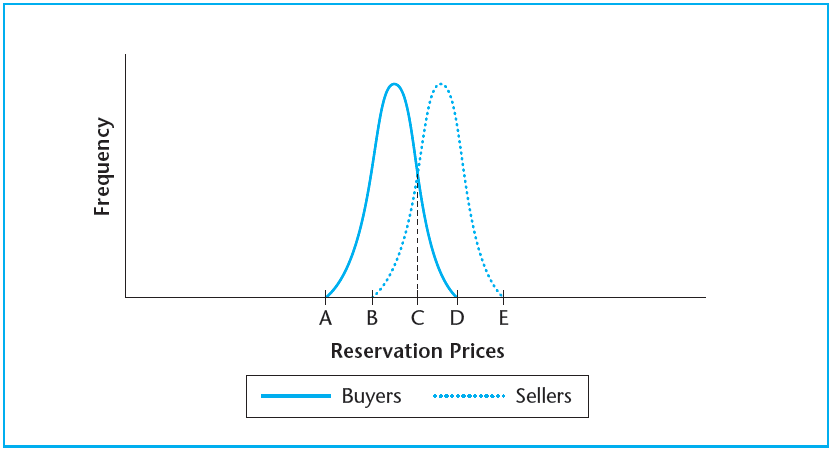 © OnCourse Learning
SLIDE 7
EXHIBIT 25-2 Theoretical Cross-Sectional Dispersion in Observable Value Indications
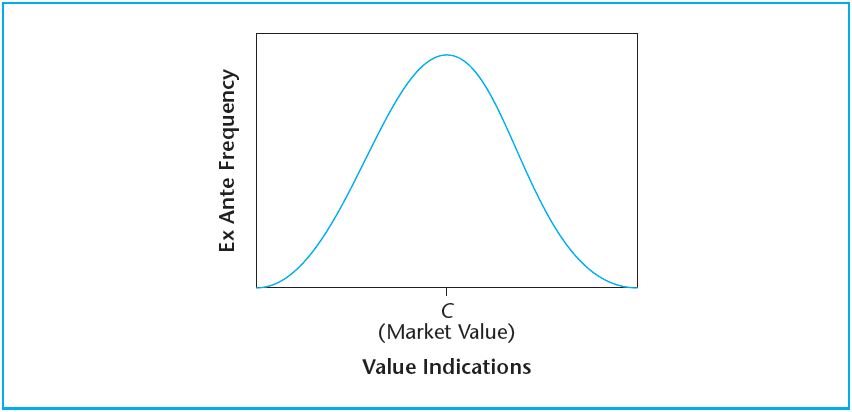 © OnCourse Learning
SLIDE 8
25.1.2 A Simple Example of Temporal Lag Bias
SLIDE 9
25.1.3 The Trade-Off between Noise and Lag
SLIDE 10
25.1.4 The Difference between Aggregate and Disaggregate Valuation
SLIDE 11
25.1.5 Summarizing Macro-Level Valuation Error
SLIDE 12
EXHIBIT 25-3 Noise-versus-Lag Trade-Off Frontiers with Disaggregate and Aggregate Valuation Methodologies
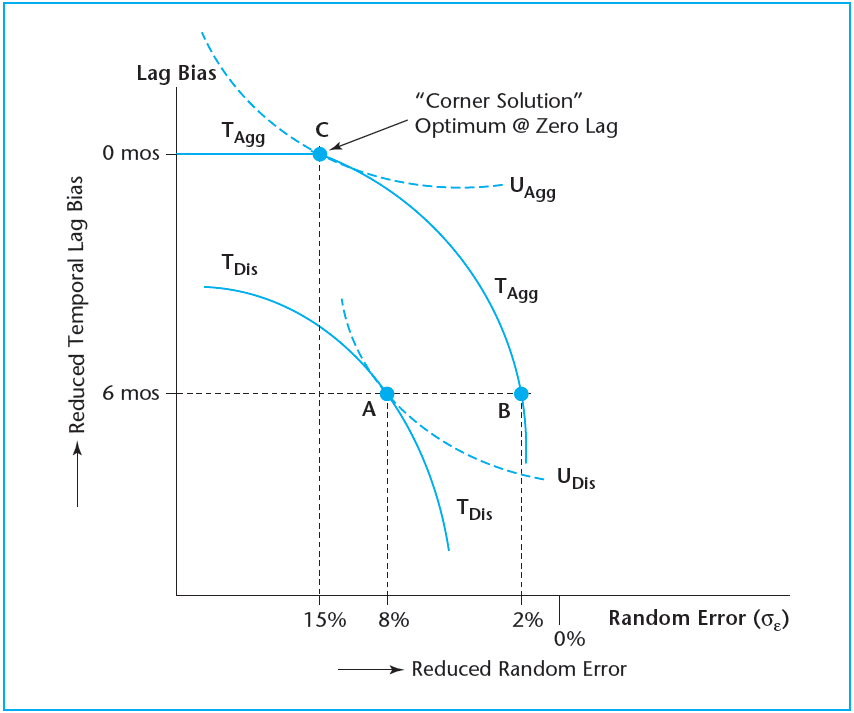 © OnCourse Learning
SLIDE 13
25.2 From Value Levels to Returns: The General Nature of Performance Measurement Errors
SLIDE 14
25.2.1 The Pure Effect of Random Noise
SLIDE 15
EXHIBIT 25-4A The Pure Effect of Noise in Periodic Returns
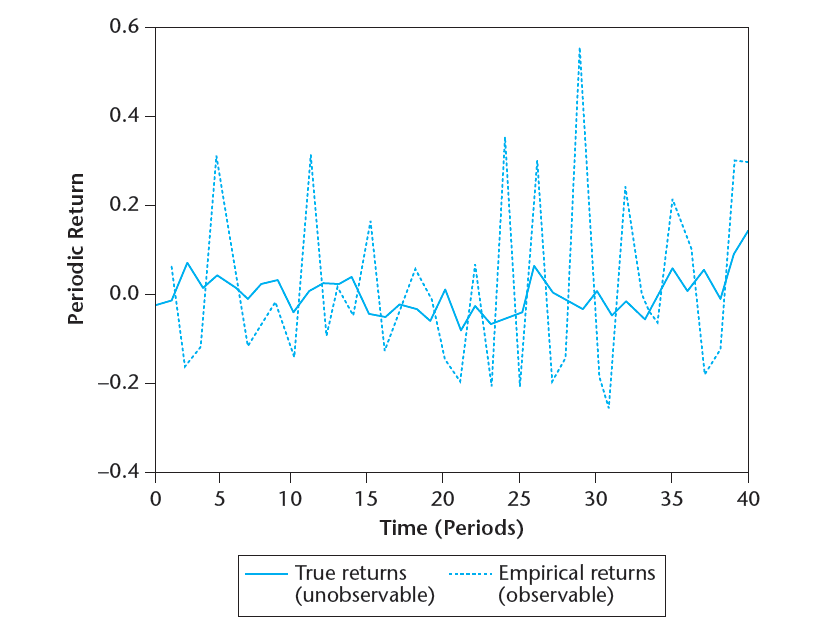 © OnCourse Learning
SLIDE 16
EXHIBIT 25-4B The Pure Effect of Noise in Periodic Value Levels
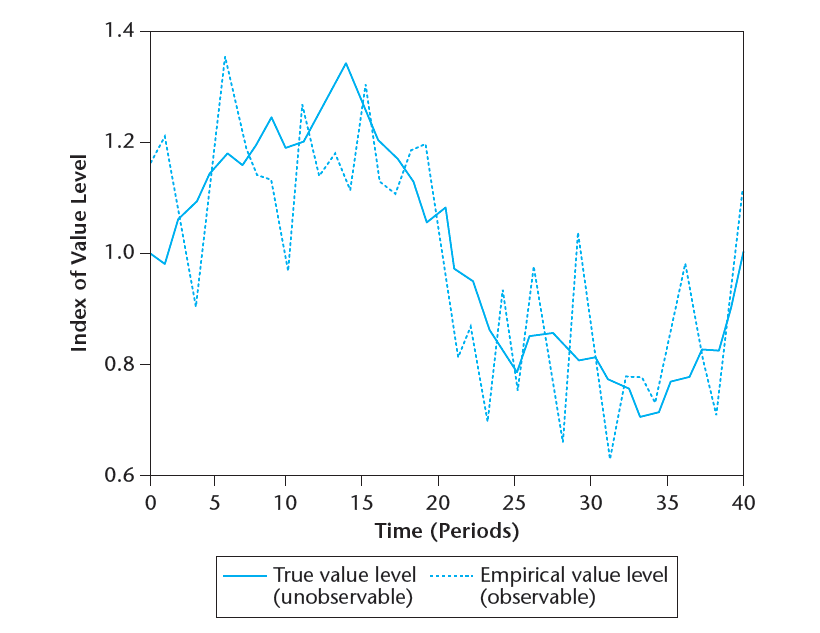 © OnCourse Learning
SLIDE 17
25.2.2 The Pure Effect of Temporal Lag
SLIDE 18
EXHIBIT 25-5A The Pure Effect of Temporal Lag in Periodic Returns
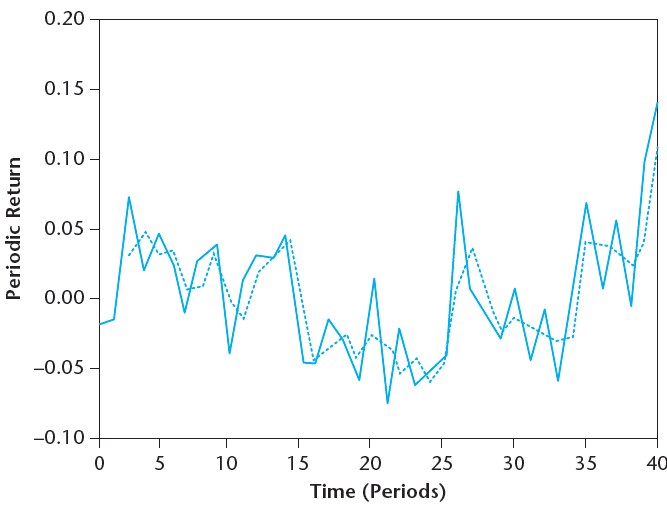 © OnCourse Learning
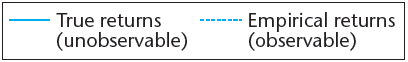 SLIDE 19
EXHIBIT 25-5B The Pure Effect of Temporal Lag in Periodic Value Levels
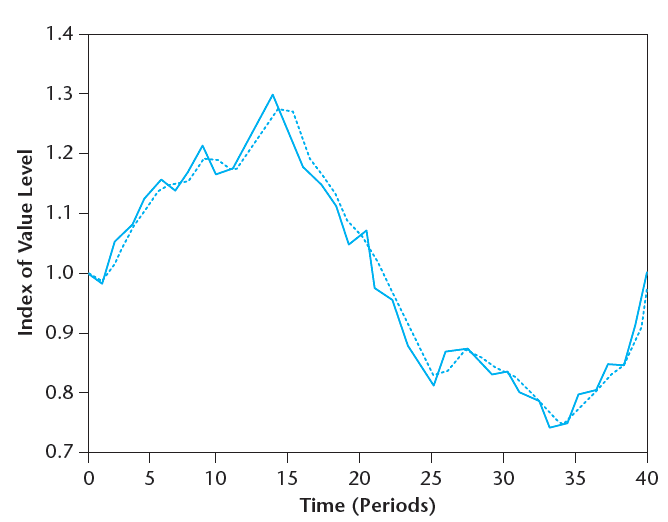 © OnCourse Learning
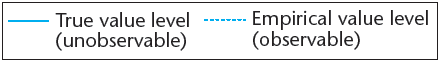 SLIDE 20
25.2.3 Putting the Two Effects Together
SLIDE 21
EXHIBIT 25-6A Periodic Appreciation Returns Based on Market Values, Transaction Prices, and Appraised Values (simulated data)
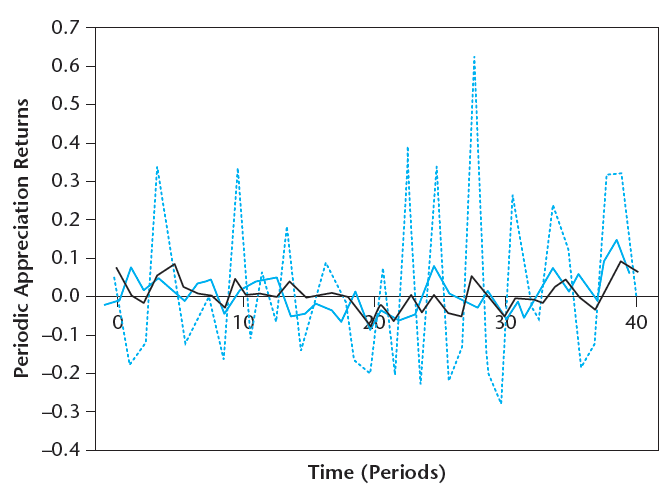 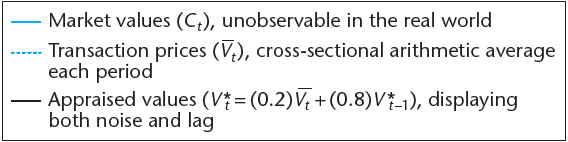 © OnCourse Learning
SLIDE 22
EXHIBIT 25-6B Market Values, Transaction Prices, and Appraised Values (simulated data)
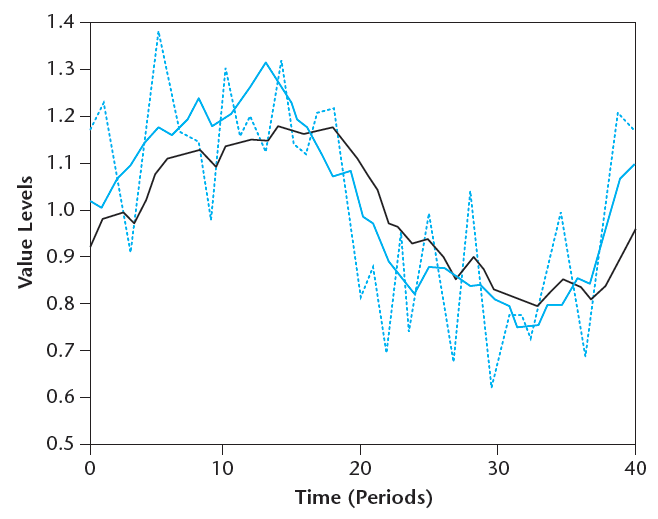 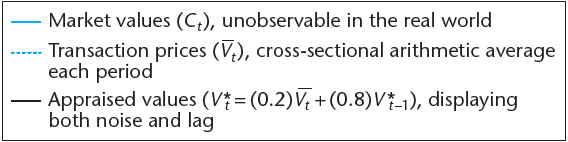 © OnCourse Learning
SLIDE 23
25.2.4 What About the Total Return?
SLIDE 24
25.3 What Is Truth? Lags and the Time Line of PriceDiscovery in Real Estate
SLIDE 25
25.3.1 Multistep Real Estate Time Line of Information Incorporation into Observable Value
SLIDE 26
EXHIBIT 25-7 News-Response Time Line for Various Stylized Real Estate Indices
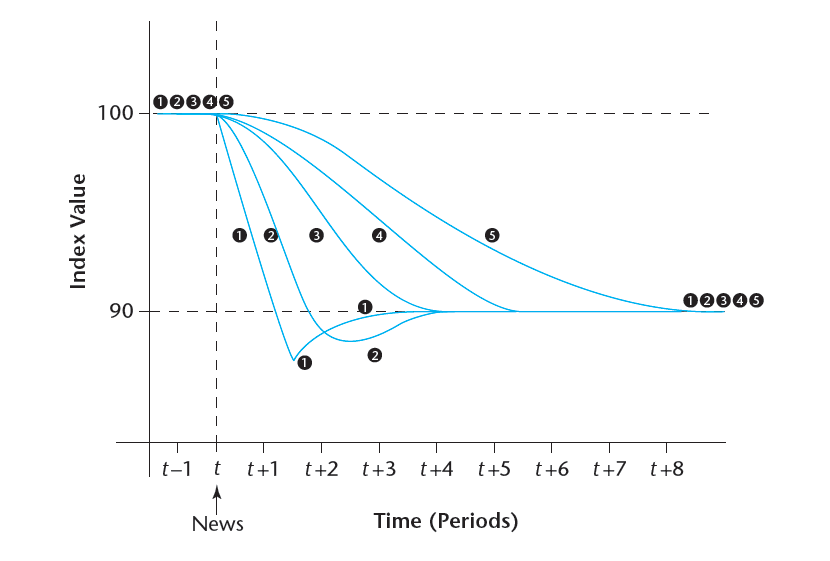 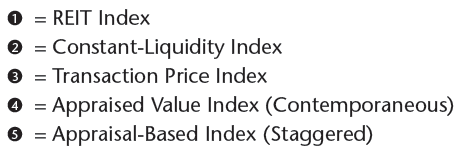 © OnCourse Learning
SLIDE 27
EXHIBIT 25-8 Four Definitions and Measures of U.S. Commercial Property Values, 2000–2011
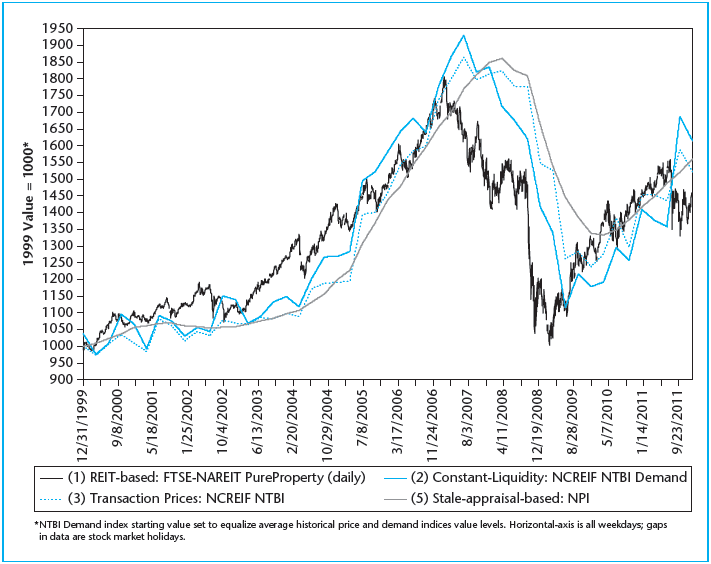 Source: Author’s compilations from FTSE, NCREIF and the MIT Center for Real Estate.
SLIDE 28
25.4 Innovations in Commercial Property Returns Indices
SLIDE 29
25.4.1 Overview of Types of Indices
SLIDE 30
25.4.2 Repeat-Sales Indices of Commercial Property Price Performance
SLIDE 31
EXHIBIT 25-9 CoStar CCRSI, Investment vs. General Commercial Properties: Same-property (repeat-sales) Prices, 2000–2011
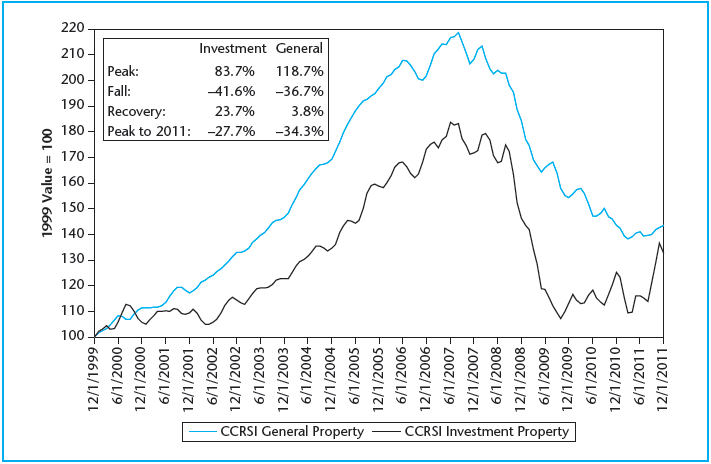 Source: CoStar Group Inc. Index values as of June 2012.
SLIDE 32
EXHIBIT 25-10 Moody’s/RCA CPPI, Major and Non-Major Markets Composite Indices
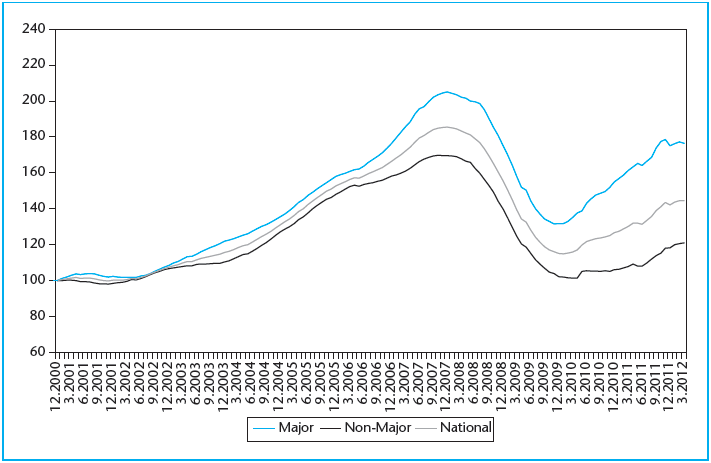 Source: Real Capital Analytics. Index histories as of June 2012.
SLIDE 33
EXHIBIT 25-11 Moody’s/RCA CPPI Building-Block Indices (Panel A)
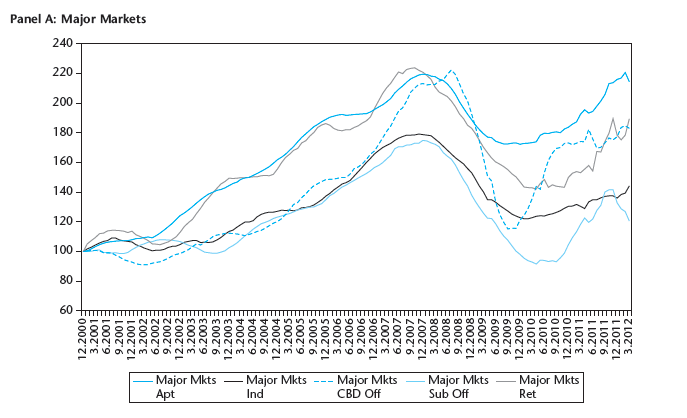 Source: Real Capital Analytics, Inc. (Index histories as of June 2012.)
SLIDE 34
EXHIBIT 25-11 Moody’s/RCA CPPI Building-Block Indices (Panel B)
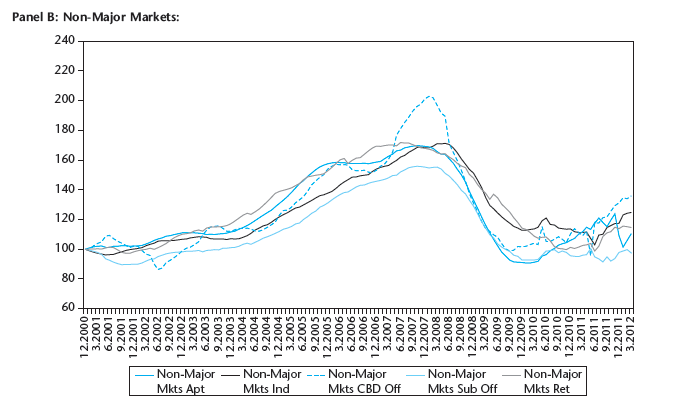 Source: Real Capital Analytics, Inc. (Index histories as of June 2012.)
SLIDE 35
25.5 Chapter Summary
SLIDE 36
KEY TERMS
NCREIF Property Index (NPI)
error
random noise
Square Root of n Rule
temporal lag
volatility effects (of return errors)
covariance effects
moving average
smoothing (or appraisal smoothing)
beta effects
cross-correlation effects
autocorrelation effects
price discovery
Index 1 (REIT-based returns)
Index 2 (constant-liquidity private market returns)
Index 3 (observable contemporaneous transaction price returns)
Index 4 (contemporaneous appraisal-based returns)
Index 5 (staggered appraisal-based index returns)
noise-versus-lag trade-off
repeat-sales price index
SLIDE 37